2019 Glider Picket Line & Hurricanes
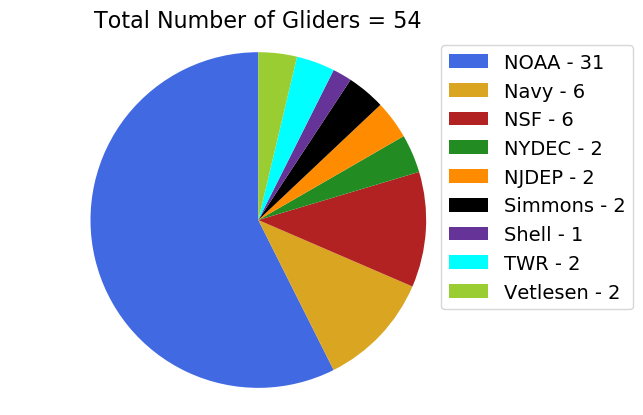 Total number of Gliders = 54  (~1/2 volunteer)

Total number of Glider data profiles = 103,511
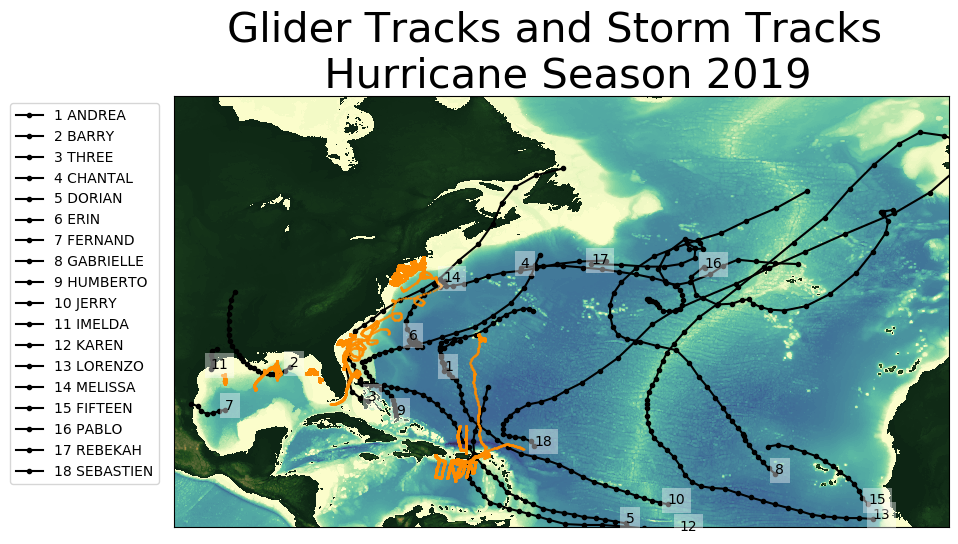 Glider Data Flow:
Operators > 
IOOS Glider DAC >
NDBC > GTS >
Ops Centers
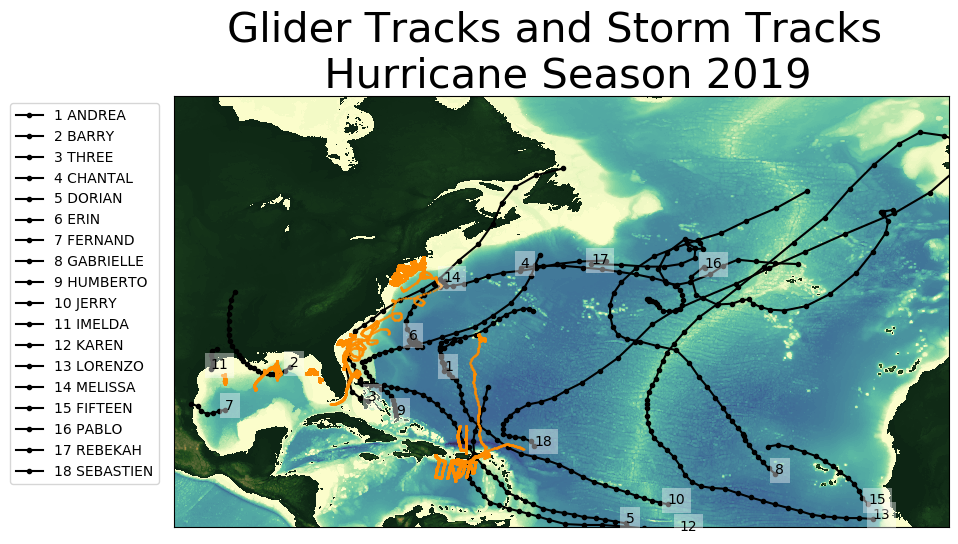 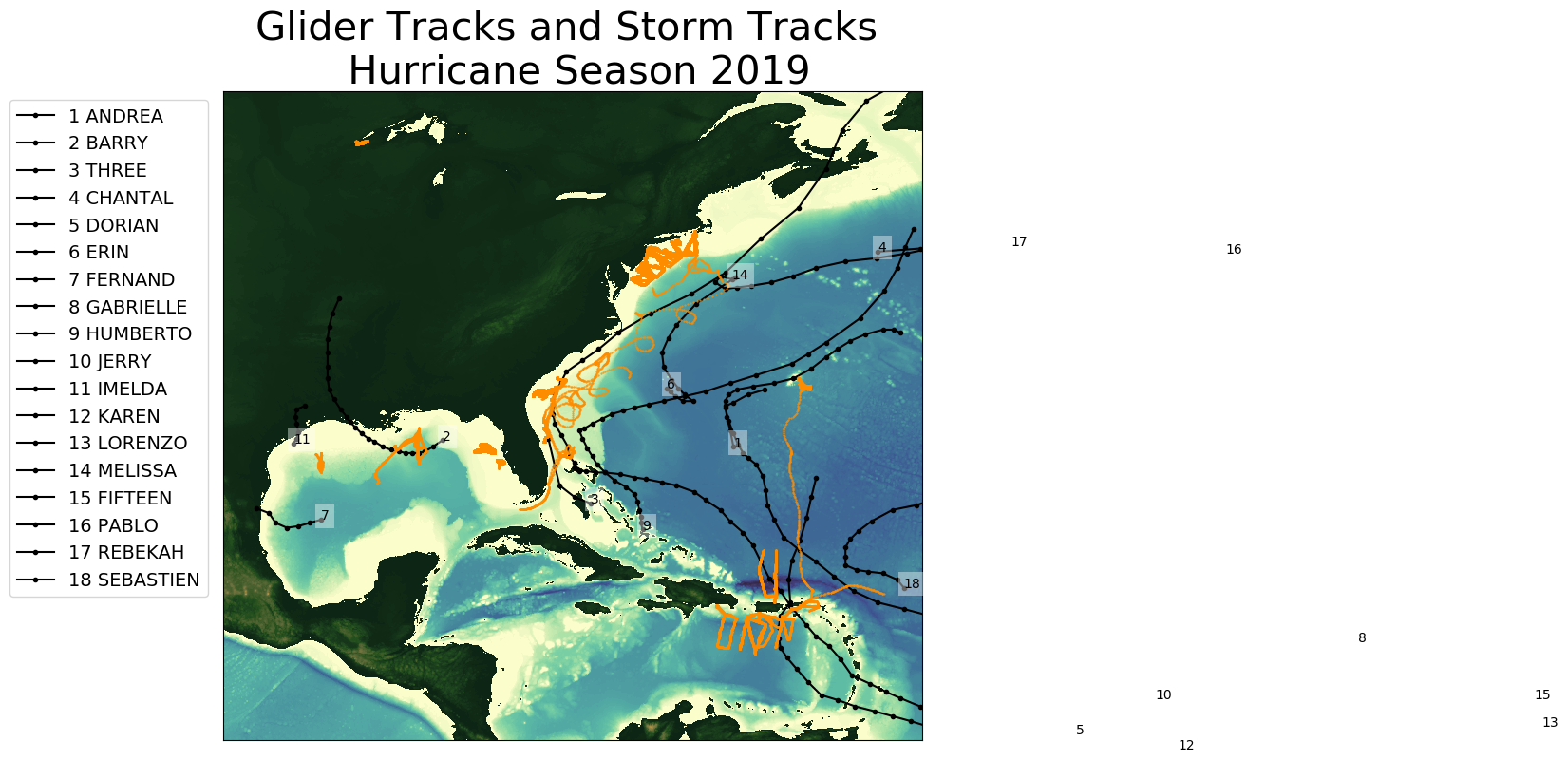